Partial Evaluation of      Machine Code
Venkatesh Srinivasan
Thomas Reps
{venk, reps}@cs.wisc.edu
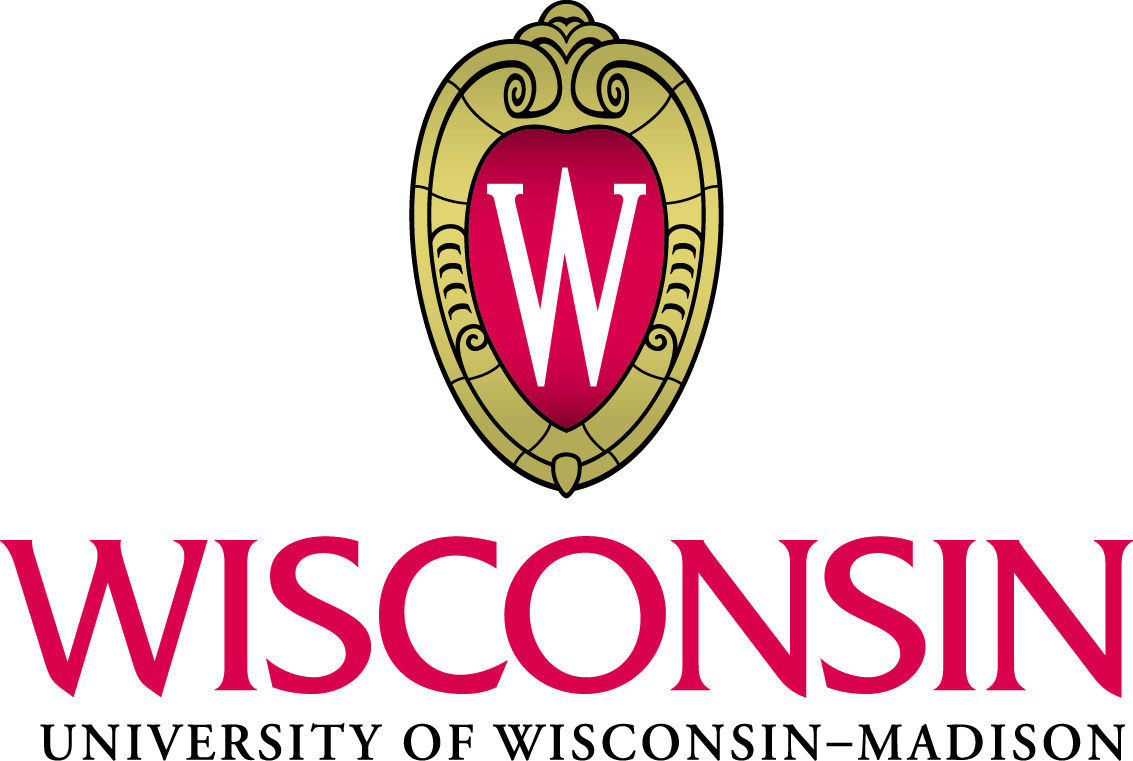 1
Partial Evaluation
int power(int x, int y, int n) {
      int a = 1;
      while (n--) {
        a *= (x + y);
      }
      return a;
    }
[y ↦ 1, n ↦ 2]
Partial Evaluator
int powery = 1, n = 2(int x) {
      int a = 1;
      a *= (x + 1);
      a *= (x + 1);
      return a;
    }
Residual Program
2
[Speaker Notes: For those of you who are unfamiliar with partial evaluation, let me give a brief primer.

Partial evaluation is a framework for specializing and optimizing programs.

The idea is, given a program, and given the values for some of the program’s inputs, the partial evaluator produces a residual program that is specialized or optimized with respect to the given input values.

For example, we have a power program that computes (x+y)^n. Suppose we supply this program, and values y = 1 and n = 2 to a partial evaluator, the partial evaluator produces the residual program that is optimized to compute (x+1) squared.

Partial evaluation is a uniform way to achieve optimizations such const. prop. And folding, loop unrolling, fn. Inlining etc. Note however that these optimizations are not explicitly built into the partial evaluator per se.]
Partial Evaluation of Machine code
010000110000100001000001000101011111101010111010110001111110000
Binary
001010101011101010101010101010100010011111000000111111111111111
[y ↦ 1, n ↦ 2]
WiPEr
1000011000010000100001000101011111101010Specialized Binary
0010101010111010101010101010101000100111
3
[Speaker Notes: We have created a partial evaluator called wiper, which is an acronym for the wisconsin partial evaluator. Wiper takes binaries or machine-cdoe programs as inputs, and produces specialized binaries as outputs.

WiPEr is a partial-evaluator for Intel’s IA-32 instruction set or ISA, however, it is straightforward to adapt wiper to work on other ISAs.]
Motivation – Specializing Binaries
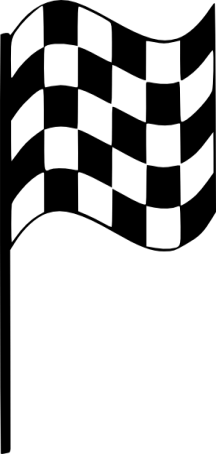 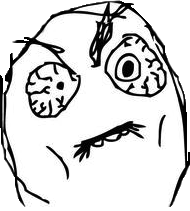 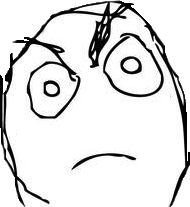 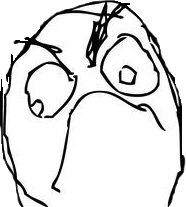 No source code and/or documentation
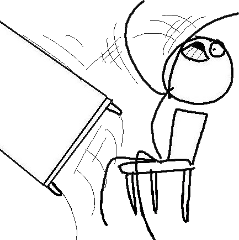 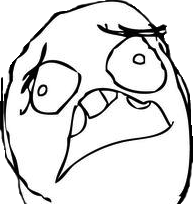 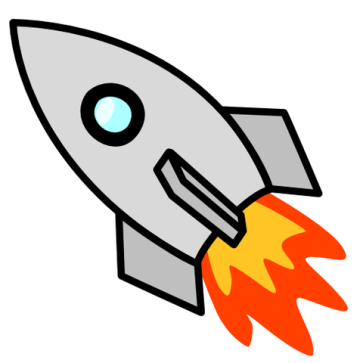 0100010Binary’
1011101
Specialize and Optimize w.r.t. common inputs
01000101011111101010101001000101011111101010
Binary
00101010101110101010101001000101011111101010
Binary
01000101011111101010101001000101011111101010
Binary
00101010101110101010101001000101011111101010
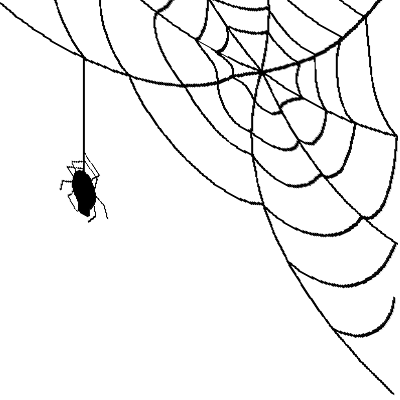 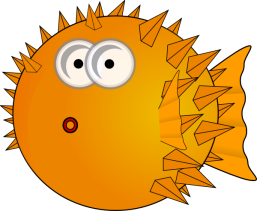 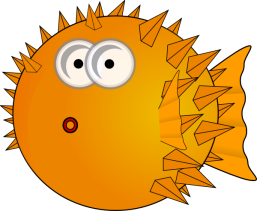 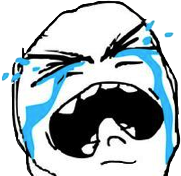 Specialize and extract executable component
0111101Binary’
0010111
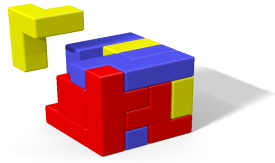 4
[Speaker Notes: So why do we need a partial evaluator that works on machine code?

Suppose that we have a binary that lacks source code and/or documentation.

The binary could be an old legacy binary, or it could be a bloated piece of software downloaded from somewhere.

Suppose that there is a set of very frequently used inputs to the binary, and we would like to create an optimized version of the binary that we can execute just for those inputs. However, existing binary-rewriting tools cannot create such specialized or optimized versions of a binary.

Now consider another use case. Suppose that we would like to extract a small component or feature from the bloated binary. The extracted component can be used in embedded systems where executable size matters, or be linked against other programs that require the component. However, existing binary-rewriting tools also cannot extract an executable component from a binary.

As a result, all we can do is just execute the slow bloated binary, and let it make our lives miserable.]
Motivation – Specializing Binaries
Specialize and Optimize w.r.t. common inputs
111101010101001000101011111101010
Power
001010101011101010101010010001010
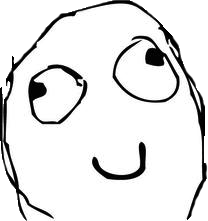 y ↦ 2
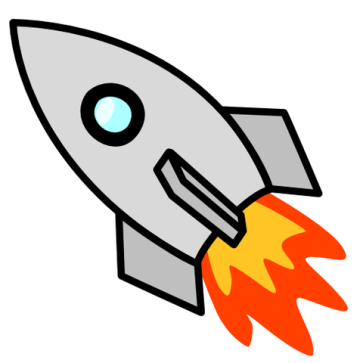 0100010Square
1011101
WiPEr
Specialize and extract executable component
11110101010
Compress
11111101010
gzip
00101010101Decompress
10010001010
-d
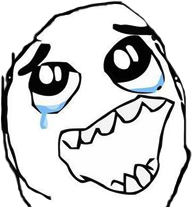 0010111101
Decompress
1110010111
WiPEr
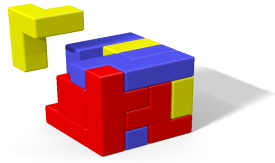 5
[Speaker Notes: Now suppose that we have a machine-code partial evaluator, we can use it to specialize a binary with respect to commonly used inputs to create optimized versions of the binary.

Also, we can specialize a bloated binary w.r.t. a flag that selects a feature to extract an executable component. For example, partially evaluating the gzip binary w.r.t. the –d flag gets us an executable that only compresses.]
Existing Partial Evaluators
Mix 
Flow-chart language
Jspec, Civet
Java
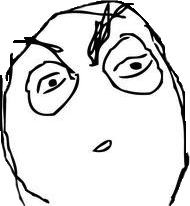 Similix 
Scheme
Lancet
Java bytecode
C-Mix, Tempo 
C
Fortran PE
Fortran
6
[Speaker Notes: OK a machine-code partial evaluator definitely seems to be useful. But wait a second.. Why do we need to create a new partial evaluator?

There are many existing partial evaluators that work on source code and other intermediate languages? Can’t they be adapted to work on machine code?

Well, they can’t really. There are issues that arise specifically in the case of machine-code partial evaluation, and existing partial evaluators are not equipped to handle them. I will describe why this is the case in upcoming slides.]
Source-Code Partial-Evaluation Algorithm
Imperative language (e.g., C)
Off-line partial evaluator
Binding-time analysis (BTA)
Specialization
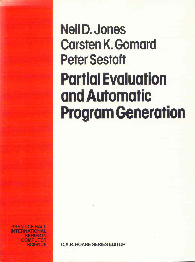 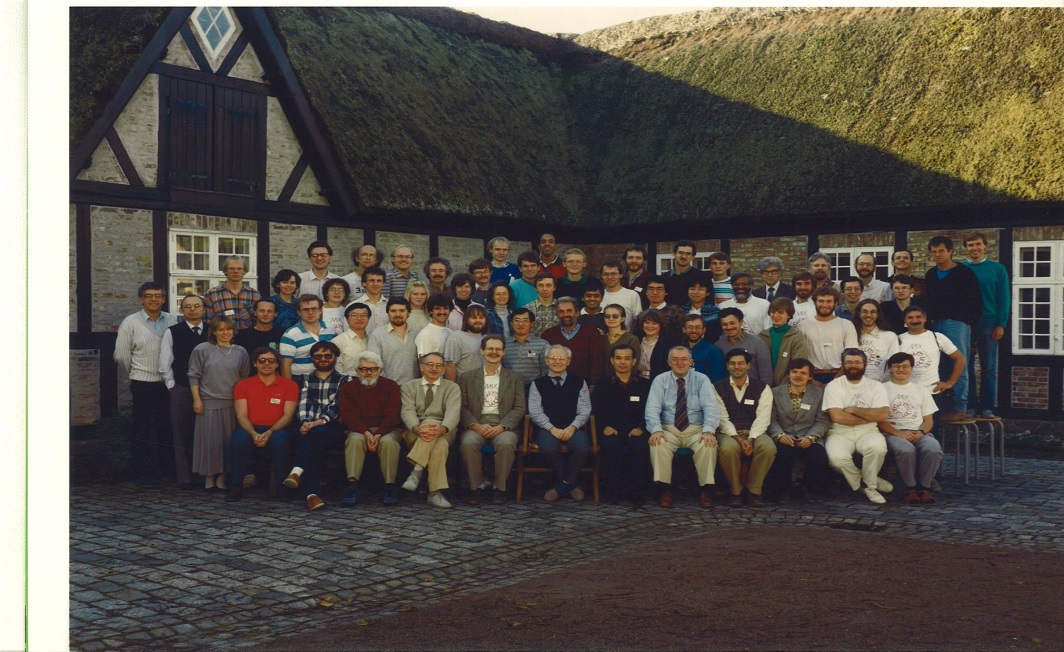 7
[Speaker Notes: Before we look at Wiper’s algorithm, let’s see how a partial evaluator for an imperative language such as C works.

What I’m about to describe in the next few slides is a summary of the work done by Neil Jones and the danish school of partial evaluation.

Most partial evaluators are off-line partial evaluators: that is, they work in two phases.

The first phase is binding-time analysis or BTA. 
The second phase is specialization.]
Binding-Time Analysis (BTA)
Binary
Residual 
Binary
Evaluate
8
[Speaker Notes: BTA is an analysis that determines a priori which portions of the program are static and thus can be specialized away, and which portions of the program need to be residuated.]
Binding-Time Analysis (BTA)
Inputs:
Program
“Static” vs. “Dynamic” inputs
Output
“Static” Vs. “Dynamic” expressions and statements
Static
Dynamic
int power(
      int x, 
      int y, int n
   ) {
      int a = 1;
      while (n--) {
        a *= (x +   );
      }
      return a;
    }
y
9
[Speaker Notes: The inputs to BTA are the program and a division of the inputs to the program as static and dynamic. Values for static inputs are known during specialization time and those for dynamic inputs are unknown. 

In this example, because we want to specialize power w.r.t. known values of inputs y and n, y and n are static inputs, and x is a dynamic input. 

The output of BTA is a division of all expressions and statements as static or dynamic.]
Congruence
Static
Dynamic
Congruence
int power(
      int x, 
      int y, int n
   ) {
      int a = 1;
      while (n--) {
        a *= (x +   );
      }
      return a;
    }
Ensured by
Dataflow analysis/ Forward slicing
y
10
[Speaker Notes: A key property that BTA has to ensure is congruence, i.e., anything that depends on a dynamic variable or expression should be classified dynamic. 

BTA is implemented by using either dataflow analysis or forward slicing to compute which parts of the program depend on the dynamic input, and thus must be classified dynamic. The remaining parts of the program are classified static.]
Lifting
Static
Dynamic
Lifted
int power(
      int x, 
      int y, int n
   ) {
      int a = 1;
      while (n--) {
        a *= (x +   );
      }
      return a;
    }
Lifted Expression
y
11
[Speaker Notes: Sometimes static expressions can occur in dynamic contexts, and in such cases the specializer must residuate some code for these expressions. The partial evaluator lifts such expressions. 
Lifted acts an interface between the two binding times – static and dynamic.]
Specialization
Inputs
Program
Binding-time annotations
Partial static-store
Output
Residual program
Static
Dynamic
Lifted
int power(
      int x, 
      int y, int n
   ) {
      int a = 1;
      while (n--) {
        a *= (x +   );
      }
      return a;
    }
[y ↦ 1, 
n ↦ 2]
int powery = 1, n = 2 (
      int x
   ) {
      int a = 1;
      a *= (x + 1);
      a *= (x + 1);
      return a;
    }
y
12
[Speaker Notes: The next step is specialization. The inputs to the specializer are the program along with its binding time annotations and a partial static store that maps the static inputs to their values.

The output is the residual program.

Because of congruence, the specializer completely evaluates static expressions and statements using the primitive eval

The specializer uses a primitive called reduce to residuate code for dynamic statements with lifted expressions. Reduce is done just by substituting static values for variables in the statement or expression’s abstract syntax tree. For example, we have the expression x+y, and we just substitute y = 1 from the static state, and we get the residual expression.

If a statement is entirely dynamic, the specializer just emits it.

With the combination of these 3 primitives, the specializer unrolls the loop twice and residutes the expression x+ 1.]
Specialization
Eval
Static
Reduce
Lifted
Dynamic  +
Emit
Dynamic
y ↦ 1
+
+
x
y
x
1
13
[Speaker Notes: The next step is specialization. The inputs to the specializer are the program along with its binding time annotations and a partial static store that maps the static inputs to their values.

The output is the residual program.

Because of congruence, the specializer completely evaluates static expressions and statements using the primitive eval

The specializer uses a primitive called reduce to residuate code for dynamic statements with lifted expressions. Reduce is done just by substituting static values for variables in the statement or expression’s abstract syntax tree. For example, we have the expression x+y, and we just substitute y = 1 from the static state, and we get the residual expression.

If a statement is entirely dynamic, the specializer just emits it.

With the combination of these 3 primitives, the specializer unrolls the loop twice and residutes the expression x+ 1.]
Specialization
Static
Dynamic
Lifted
int power(
      int x, 
      int y, int n
   ) {
      int a = 1;
      while (n--) {
        a *= (x +   );
      }
      return a;
    }
int powery = 1, n = 2(
      int x
   ) {
      int a = 1;
      a *= (x + 1);
      a *= (x + 1);
      return a;
    }
Static store
y
14
WiPEr’s Partial-Evaluation Algorithm
Off-line partial evaluation
BTA
Instruction decoupling
Forward slicing
Lifting
Specialization
Static: Eval 
Lifted: Reduce 
substitution in an explicit representation of semantics
 machine-code synthesis
Dynamic: Emit
Off-line partial evaluation
BTA
Forward slicing
Lifting
Specialization
Static: Eval 
Lifted: Reduce 
Dynamic: Emit
15
[Speaker Notes: At a very high level, wiper is similar to the source-code partial evaluator we just looked at, in that, wipe is also an off-line partial evaluator, so it works in two phases: BTA and specialization. 

However, there are specific issues that uniquely arise in machine code, and these issues cannot be handled by the source-code partial evaluator we just looked at. Wiper has novel aspects in its design to solve those issues. 

In the next few slides, I will describe wiper’s algorithm, and I will call attention to the issues arising in machine-code partial evaluation, and how wiper handles the issues.]
IA-32 Primer
Registers
20
20
1000
996
1000
20
40
EBX
EAX
ESP
Stack
lea esp, [esp+4]
push eax
mov ebx, eax
mov [esp], 40
16
Running Example
push eax ; x
      push ebx ; y
      push ecx ; n
      push 0 ; p
L2: cmp [esp+4], 0
      je L1
      mov eax, [esp+12]
      mov ebx, [esp+8]
      add eax, ebx
      add [esp], eax
      sub [esp+4], 1
      jmp L2
      mov eax, [esp]
(x + y) * n
int prod(int x, int y, int n) {
  int p = 0;
  while (n--) {
    p = p + (x + y);
  }
  return p;
}
Static inputs:
[y ↦ 1, n ↦ 3]
17
[Speaker Notes: I’ll use a running example to illustrate wiper’s algorithm.

This is an IA-32 binary that computes a + b[n]. Its inputs are a, v, and n. We assume that these inputs are available in the eax, ebx and ecx registers at the beginning of the program. 

b is a statically allocated array of size 5, whose elements are initialized to v. Here is the initialization loop that initializes elements of b to v.

Finally, a + b[n] is computed here, and the result is available in eax at the end of the program.

Let us partially evaluate this binary with the static input v = 1.]
BTA
int main( ) {
      int sum = 0;
      int i = 1;
      while (i < 11) {
        sum = sum + i;
        i = i + 1;
      }
      printf(“%d\n”, sum);
      printf(“%d\n”, i);
    }
Slicing criterion
Forward Slicing
18
[Speaker Notes: First step is BTA, and as we saw, one way to implement BTA is forward slicing. For those of you who are unfamiliar with forward slicing, it is a primitive that computes the program points that are affected by a given program point called the slicng criterion.

There are existing tools that perform forward slicing on machine code. So lets use such a tool to compute the forward slice.]
BTA – Forward Slicing
push eax ; x
      push ebx ; y
      push ecx ; n
      push 0 ; p
L2: cmp [esp+4], 0
      je L1
      mov eax, [esp+12]
      mov ebx, [esp+8]
      add eax, ebx
      add [esp], eax
      sub [esp+4], 1
      jmp L2
      mov eax, [esp]
Dynamic input  ⟺ 
Slicing criterion
19
[Speaker Notes: The inputs a and n are dynamic. So these two instructions constitute our slicing criterion. Now let’s compute a forward slice. The slice includes the entire program. That can’t be right.

Let’s zoom into the problem.]
Granularity Issue in Slicing
Instructions are multi-assignments
eax init.
esp init.
Mem
update
esp 
update
1: push eax
2: push ebx
13: mov eax, [esp+12]
20
[Speaker Notes: The problem arises at the first instruction, which is push eax.

Machine code instructions are multi-assignments: they have several inputs and several outputs. For example, push consists of an update to the stack pointer, and a memory update. This aspect of the language causes a granularity issue during slicing.

Although we would like the slice to include only a sub-portion of an instruction’s semantics, the slice can only include an entire instruction. Because of this issue, the stack pijnter update, and its successors, which are totally irrelavant to the slicing criterion, are included in the slice.

The effect can cascade, the irrelavant instructions added to the slice will cause even more irrelevant instructions to be added to the slice, and so on, and the resulting slice is extremely imprecise.]
Instruction Decoupling
esp init.
eax init.
eax init.
esp init.
1’: mov [esp], eax
1: lea esp, [esp-4]
Mem
update
esp 
update
1: push eax
2: push ebx
2: push ebx
13: mov eax, [esp+32]
13: mov eax, [esp+32]
21
[Speaker Notes: Wiper handles this issue by decoupling instructions that update the stack pointer along with some other location. 

For example, wiper splits the push instruction into an equivalent instruction sequence, where the stack pointer and memory location are updated in two different instructions.

Now, if we compute the forward slice, we get the desired result.]
BTA – Forward Slicing
lea esp, [esp-4]
      mov [esp], eax ; x
      lea esp, [esp-4]
      mov [esp], ebx ; y
      lea esp, [esp-4]
      mov [esp], ecx ; n
      lea esp, [esp-4]
      mov [esp], 0 ; p
L2: cmp [esp+4], 0
      je L1
      mov eax, [esp+12]
      mov ebx, [esp+8]
      add eax, ebx
      add [esp], eax
      sub [esp+4], 1
      jmp L2
      mov eax, [esp]
push eax ; x
      push ebx ; y
      push ecx ; n
      push 0 ; p
L2: cmp [esp+4], 0
      je L1
      mov eax, [esp+12]
      mov ebx, [esp+8]
      add eax, ebx
      add [esp], eax
      sub [esp+4], 1
      jmp L2
      mov eax, [esp]
Static
Dynamic
22
[Speaker Notes: Here is the binary after decoupling the necessary instructions.

The slicing criterion now loos like this.

The forward slice looks like this. As we can see, this is the desired result.

The instructions in the forward slice are classified dynamic, and the remaining instructions are classified static.]
Lifting
Dynamic
Lifted
Static
a *= (x +   )
y
mov eax, [ebp] ; load x
mov ebx, [ebp + 4] ; load y
add eax, ebx
mov [ebp + 8], eax ; store a
Data-dependence graph of the binary
23
[Speaker Notes: In source-code partial evaluation, we lifted all static expressions appearing in dynamic contexts.

In machine-code, expressions become instructions, so the equivalent thing to do would be to lift static instructions that produce values that might be consumed by downstream dynamic instructions.


So wiper lifts all static data dependence predecessors of dynamic instructions. The specializer will then residuate code for the lifted instructions so that all necessary static data will be set up for downstream dynamic instructions.]
BTA – Forward Slicing
lea esp, [esp-4]
      mov [esp], eax ; x
      lea esp, [esp-4]
      mov [esp], ebx ; y
      lea esp, [esp-4]
      mov [esp], ecx ; n
      lea esp, [esp-4]
      mov [esp], 0 ; p
L2: cmp [esp+4], 0
      je L1
      mov eax, [esp+12]
      mov ebx, [esp+8]
      add eax, ebx
      add [esp], eax
      sub [esp+4], 1
      jmp L2
      mov eax, [esp]
Static
Dynamic
Lifted
24
[Speaker Notes: So for example, these instructions get lifted.

These instructions set up the stack pointer ESP, which will be used by downstream dynamic instructions.

This instruction initializes the elements in the array b, and this will be used by this downstream dynamic instruction here.]
WiPEr’s Partial-Evaluation Algorithm
Off-line partial evaluation
BTA
Instruction decoupling
Forward slicing
Lifting
Specialization
Static: Eval 
Lifted: Reduce 
substitution in an explicit representation of semantics
 machine-code synthesis
Dynamic: Emit
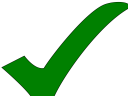 25
[Speaker Notes: At a very high level, wiper is similar to the source-code partial evaluator we just looked at, in that, wipe is also an off-line partial evaluator, so it works in two phases: BTA and specialization. 

However, there are specific issues that uniquely arise in machine code, and these issues cannot be handled by the source-code partial evaluator we just looked at. Wiper has novel aspects in its design to solve those issues. 

In the next few slides, I will describe wiper’s algorithm, and I will call attention to the issues arising in machine-code partial evaluation, and how wiper handles the issues.]
Specialization - Reduce
Source-code PE
Substitution in AST
WiPEr
Syntactic substitution cannot specialize w.r.t. hidden operands
“push eax”
ESP ← ESP – 4 
Mem[ESP] ← EAX
y = 1
+
+
ESP is a hidden operand
x
y
x
1
26
[Speaker Notes: Now, how do we implement reduce?

Recall that the source-code specializer implemented reduce using simple syntactic substitution.

We can’t really do that in machine code because not all operands of an instruction are explicit in its abstract-syntax tree, and some operands are baked into the semantics.

For example, consider the instruction push eax. By looking at just  the syntax of the instruction, it seems as if it has only one operand, the EAX register.
However, if we look at the semantics, we can see that the stack pointer register ESP is baked into the semantics.]
Specialization – Reduce
Syntax
Substitution
Specialized Statement AST
Statement AST
Source-code Reduce
Machine-code Reduce
Syntax
Instruction-sequence ASTs
Instruction AST
Machine-code synthesizer [1]
Symbolic execution
Semantics
Substitution
QFBV_A formula
Semantic Representation
Specialized Semantic Representation
Specialized QFBV_A-formula
27
[1]  V. Srinivasan and T. Reps, Synthesis of machine code from semantics, PLDI 2015
[Speaker Notes: Wiper counters this issue by specializing an explicit representation of the semantics of the instruction.

Wiper first converts an instruction into a semantic representation, so that all operands are revealed. It then specializes the semantic representation using static values from the partial store. And then it obtains an instruction-sequence that is equivalent to the specialized semantic representation.

Wiper use quantifier-free bit-vector logic formulas or QFBV formulas to represent the semantics of instructions.
It uses plain-old symbolic execution to convert an instruction into a QFBV formula. And it uses a machine code synthesizer to synthesize an instruction sequence that is equivalent to the specialized formula.]
Specialization – Reduce
ESP ↦ 1000
ESP’ = ESP – 4 ∧ Mem’ = Mem[ESP – 4 ↦ EAX]
ESP’ = 996 ∧ Mem’ = Mem[ 996 ↦ EAX]
mov esp, 996;
mov [996], eax
push eax
28
[Speaker Notes: Let us look at an example for reduce.

We have the push instruction.
We convert it into a QFBV formula. The formula looks like this. The instruction updates the stack pointed, and then updates a memory location.
Let us specialize this formula w.r.t. a partial store that maps ESP to 1000.
The specialized formula looks like this. 
The synthesizer will then synthesize this instruction sequence for the specialized formula.]
Naïve Specialization Algorithm
Static – Eval 
Concrete evaluation
Lifted – Reduce 
Instr to QFBV formula
Specialize formula w.r.t. partial static-store
Emit residual code via machine-code synthesis
Dynamic - Emit
29
[Speaker Notes: Now that we know how to implement eval and reduce, let us look at a naïve specializer that uses eval and reduce.]
Naïve Specialization Algorithm
lea esp, [esp-4]
mov [esp], eax ; a
lea esp, [esp-4]
mov [esp], ebx ; v
lea esp, [esp-4]
mov [esp], ecx ; n
lea esp, [esp-4]
mov [esp], 4
sub esp, 20
; Initialization loop
L2: cmp [esp+20], 0
      jl L1
      mov ebx, [esp+28]
      mov edx, [esp+20]
      mov [esp+edx*4], ebx
      jmp L2
; Computation of a + b[n]
L1: mov eax, [esp+32]
      mov ecx, [esp+24]
      mov ebx, [esp+ecx*4]
      add eax, ebx
      add esp, 36
Dynamic
Lifted
Static
mov esp, 996
mov [esp], eax
mov esp, 988
mov [esp], ecx
mov esp, 964
mov [980], 1
mov [976], 1
mov [972], 1
mov [968], 1
mov [964], 1
mov eax, [esp+32]
mov ecx, [esp+24]
mov ebx, [esp+ecx*4]
add eax, ebx
ESP’ = ESP – 4
ESP’ = 996
30
[Speaker Notes: …

Because the specilizer needs to read and write static values on the stack, we’ll also initialize the stack pointer to some static address, say 1000.]
Issue – Residual Specialization-Time Addresses
mov esp, 996
mov [esp], eax
mov esp, 988
mov [esp], ecx
mov esp, 964
mov [980], 1
mov [976], 1
mov [972], 1
mov [968], 1
mov [964], 1
Correct residual binary for our running example specialized w.r.t. [ESP ↦ 1000, EBX ↦ 1] 
Naïve specializer treats specialization-time addresses and non-address values uniformly
Specialization-time addresses residuated as constants
Specialization-time stack layout is hardwired into residual binary
mov eax, [esp+32]
mov ecx, [esp+24]
mov ebx, [esp+ecx*4]
add eax, ebx
1000
2000
31
[Speaker Notes: There is a problem with the residual binary.

The naïve specializer did produce a correct residual binary for our running example.
However, it treats specialization-time addresses and non addresses uniformly
As a result, specialization-time addresses get residuated as constants.
If we attempt to execute the residual binary in a run-time environment where the stack doesn’t begin at address 1000, the binary will crash.]
Residual Specialization-Time Addresses
lea esp, [esp-4]
      mov [esp], eax ; x
      lea esp, [esp-4]
      mov [esp], ebx ; y
      lea esp, [esp-4]
      mov [esp], ecx ; n
      lea esp, [esp-4]
      mov [esp], 0 ; p
L2: cmp [esp+4], 0
      je L1
      mov eax, [esp+12]
      mov ebx, [esp+8]
      add eax, ebx
      add [esp], eax
      sub [esp+4], 1
      jmp L2
      mov eax, [esp]
Make ESP dynamic
Static
Dynamic
Lifted
32
[Speaker Notes: So for example, these instructions get lifted.

These instructions set up the stack pointer ESP, which will be used by downstream dynamic instructions.

This instruction initializes the elements in the array b, and this will be used by this downstream dynamic instruction here.]
Issue – Residual Specialization-Time Addresses
Make ESP dynamic
lea esp, [esp-4]
mov [esp], eax ; a
lea esp, [esp-4]
mov [esp], ebx ; v
lea esp, [esp-4]
mov [esp], ecx ; n
lea esp, [esp-4]
mov [esp], 4
sub esp, 20
; Initialization loop
L2: cmp [esp+20], 0
      jl L1
      mov ebx, [esp+28]
      mov edx, [esp+20]
      mov [esp+edx*4], ebx
      jmp L2
; Computation of a + b[n]
L1: mov eax, [esp+32]
      mov ecx, [esp+24]
      mov ebx, [esp+ecx*4]
      add eax, ebx
      add esp, 36
Dynamic
Lifted
Static
33
[Speaker Notes: A simple way to resolve this issue is to make ESP dynamic at the beginning of the program. Thus we are making the stack layout dynamic.

However, that would make the entire program dynamic because each downstream instruction either directly or transitively uses the ESP register.

So we need to do something clever.]
WiPEr’s Specialization Algorithm
34
[Speaker Notes: Wiper resolves this issue by making specialization-time addresses symbolic: so whenever a chunk of memory gets allocated at specialization time, it gets a fresh symbolic constant to denote its starting address, and all derived addresses are represented using symbolic terms.

Eval now does symbolic evaluation instead of concrete evaluation, and static values can be read from or written to the symbolic store.]
WiPEr’s Specialization Algorithm
lea esp, [esp-4]
mov [esp], eax ; a
lea esp, [esp-4]
mov [esp], ebx ; v
lea esp, [esp-4]
mov [esp], ecx ; n
lea esp, [esp-4]
mov [esp], 4
sub esp, 20
; Initialization loop
L2: cmp [esp+20], 0
      jl L1
      mov ebx, [esp+28]
      mov edx, [esp+20]
      mov [esp+edx*4], ebx
      jmp L2
; Computation of a + b[n]
L1: mov eax, [esp+32]
      mov ecx, [esp+24]
      mov ebx, [esp+ecx*4]
      add eax, ebx
      add esp, 36
Dynamic
Lifted
Static
mov eax, [esp+32]
mov ecx, [esp+24]
mov ebx, [esp+ecx*4]
add eax, ebx
mov esi, esp
lea esp, [esi – 4]
mov [esp], eax
lea esp, [esi – 12]
mov [esp], ecx
lea esp, [esi – 16]
sub esp, 20
mov [esi – 20], 1
mov [esi – 24], 1
mov [esi – 28], 1
mov [esi – 32], 1
mov [esi – 36], 1
ESP’ = ESI – 4
ESP’ = ESP – 4
ESP’ = n – 4
35
[Speaker Notes: We want to specialize the binary with respect to this symbolic static store. Note that we have denoted the starting address of the stack using the symbolic constant n, and this means that we are not constraining the base of the stack to any specific value during specialization time.

Before residuating any code, wiper sets up the run-time environment by saving the base address of the run-time stack at a dedicated location. It uses the register ESI in this example, because esi is not used elsewhere in the binary. We will use ESI whenever downstream residual instructions require the base of the runtime stack.

First instruction is lifted … specialize it with respect to the symbolic store. Now we have a formula that contains the constant n, which denotes the base of the specialization-time stack. However, the residual code must contain the run-time counterpart of n. So we can substitute ESI which denotes the base of the run-time stack, for n, which denotes the base of the specialization-time stack 
and then synthesize the residual code.

And then we symbolically execute the lifted instruction.

Note that eventhough we are not constraining the base of the stack to a particular address at specialization time, we are still able to write the static value 1 into the store, and use it later on for specializing instructions.

As we can see the residual binary does not have specialization time addresses as constants, and won’t crash regardless of the position of the run-time stack.
However, static non-address quantities are still residuated as constants.]
WiPEr’s Partial-Evaluation Algorithm
Off-line partial evaluation
BTA
Instruction decoupling
Forward slicing
Lifting
Specialization
Static: Eval 
symbolic evaluation
Lifted: Reduce 
substitution in an explicit representation of semantics
 machine-code synthesis
Dynamic: Emit
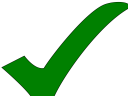 More in the paper …
Handling heap-allocated memory
Interprocedural partial-evaluation
Safety criteria
Termination theorem + proof
Correctness theorem + proof
Threats to validity
Component-extraction (CE mode)
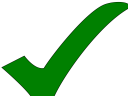 36
[Speaker Notes: That covers the specialization phase of wiper.


More information on topics including safett criteria, theorems, threats to validity, etc. can be found in our paper.]
Experiments
Optimization via specialization
Specialize w.r.t. common inputs
Extract an executable component from a bloated binary
Specialize w.r.t. flag input that selects a component to execute
Different test-suites
37
[Speaker Notes: Let’s move on to experiments. 

Wiper was designed for two primary use-cases:
Optimize a binary w.r.t. common inputs
Extract an executable component from a binary, by specializing the binary w.r.t. a flag input that selects which component to execute.

For each use case, we used a different test suite of binaries tailored for that use case.]
Optimization via Specialization
19 – 167 LOC
Average speedup = 1.3
38
[Speaker Notes: Here are the results for the first use case.

Our test-suite consisted of 7 IA-32 binaries. 
The first 5 binaries came from micro-benchmark programs written by us, and the last two are open-source FreeBSD utilities.

The sizes of the source-programs that produced the binaries varied from 19 LOC to 167 LOC.

For each binary, We made some inputs static, and we used wiper to obtain a specialized binary, and we compared the execution times of the two versions.

For the power binary, we actually observed a slowdown. Power has a tight loop, and we believe that the aggressive loop unrolling done by the partial evaluator disrupted instruction caching, and caused the slowdown.

On the other end of the spectrum we observed a speedup of 1.9 for the filter application, which applies a static convolution filter over an image matrix. 

The average speedup we observed for our test suite, computed as a geometric mean, was 1.3.]
Component Extraction
39
[Speaker Notes: Here are our results for the second use-case.

We extracted a single components from each of the three binaries of open-source programs, and the comparison of the sizes and no. of procs in the original binary and the extracted component are shown.

The decoder that we extracted from b64 is bigger than the original binary because our specializer does not optimize the layout of basic blocks in the residual binary to reduce the number of jump instructions.]
Conclusion
Machine-code partial-evaluation algorithm
WiPEr – partial evaluator for IA-32
Slicing-granularity issue
Instruction decoupling
“Baked-in” instruction-operands
Semantic subst. + machine-code synthesis
Residual specialization-time addresses
Symbolic specialization
40